Välkomna till kvällens information och frågestund
Föreningens ekonomi
Stambytet
Garageöppning
Övrigt
Finansiering av stamrenoveringen
Investering på ca 100 mkr

Finansiering  genom checkkredit, lån eller byggnadskreditiv

Varför valde styrelsen HSB att handla upp lånen
Parametrar för upphandling av lån
Ränta 
	Rörlig 90 d, fast 1, 2, 3, 4, 5, 6, 7, 8, 9, 10 år
Amortering
Antal lyft

Banker som deltog
SEB, Swedbank, SBAB, Handelsbanken, Nordea
Danske bank
Swedbank
- Första lyftet är gjort på 25 mkr
- Bundet 3 år med ränta 3,31 %
- Amorteras med 1%
- 7 mkr på sparkonto hos HSB med ränta      	2,5 % och med fria uttag
-16 mkr på sparkonto hos Handelsbanken  	bundet 3 månader med ränta 3,95 %
Jämförelse budget 2023-2024
Avgifterna ökat med 30%  eller  ökning av intäkterna med 3 002 tkr

Totalt har kostnaderna räknats upp med  5,9 %  eller  453 tkr
Värme  340 tkr,  VA o sophämtning 96 tkr, 
fastsköts/städ/snö 100 tkr

Räntekostnader  1 400 tkr

Amortering 375 tkr

Pantbrev  (15 mkr) 300 tkr
Övrigt
Avskrivningarna ökar  men mindre än med K2

Kapitaltillskott?
   HSB och Jurideko
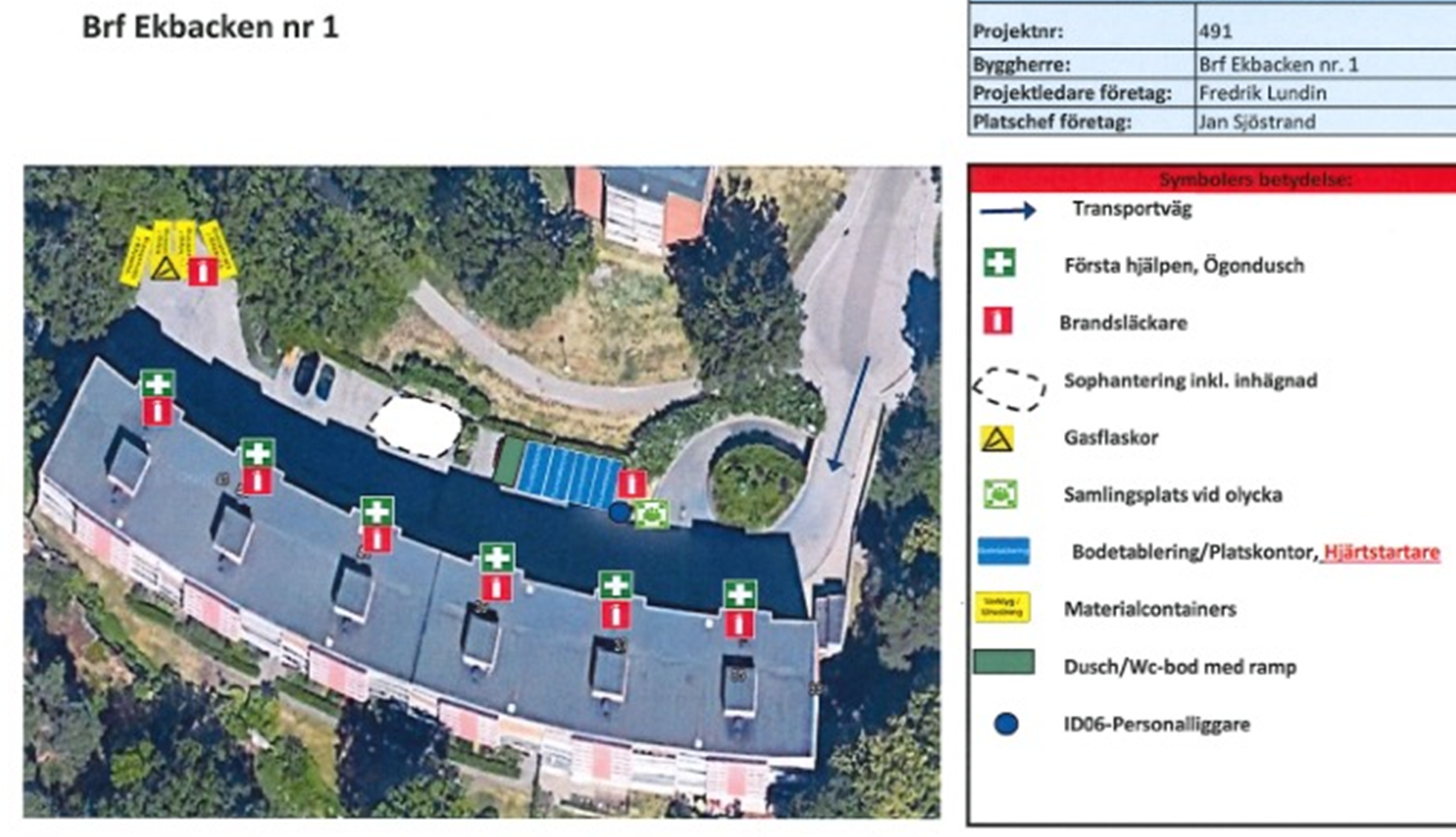 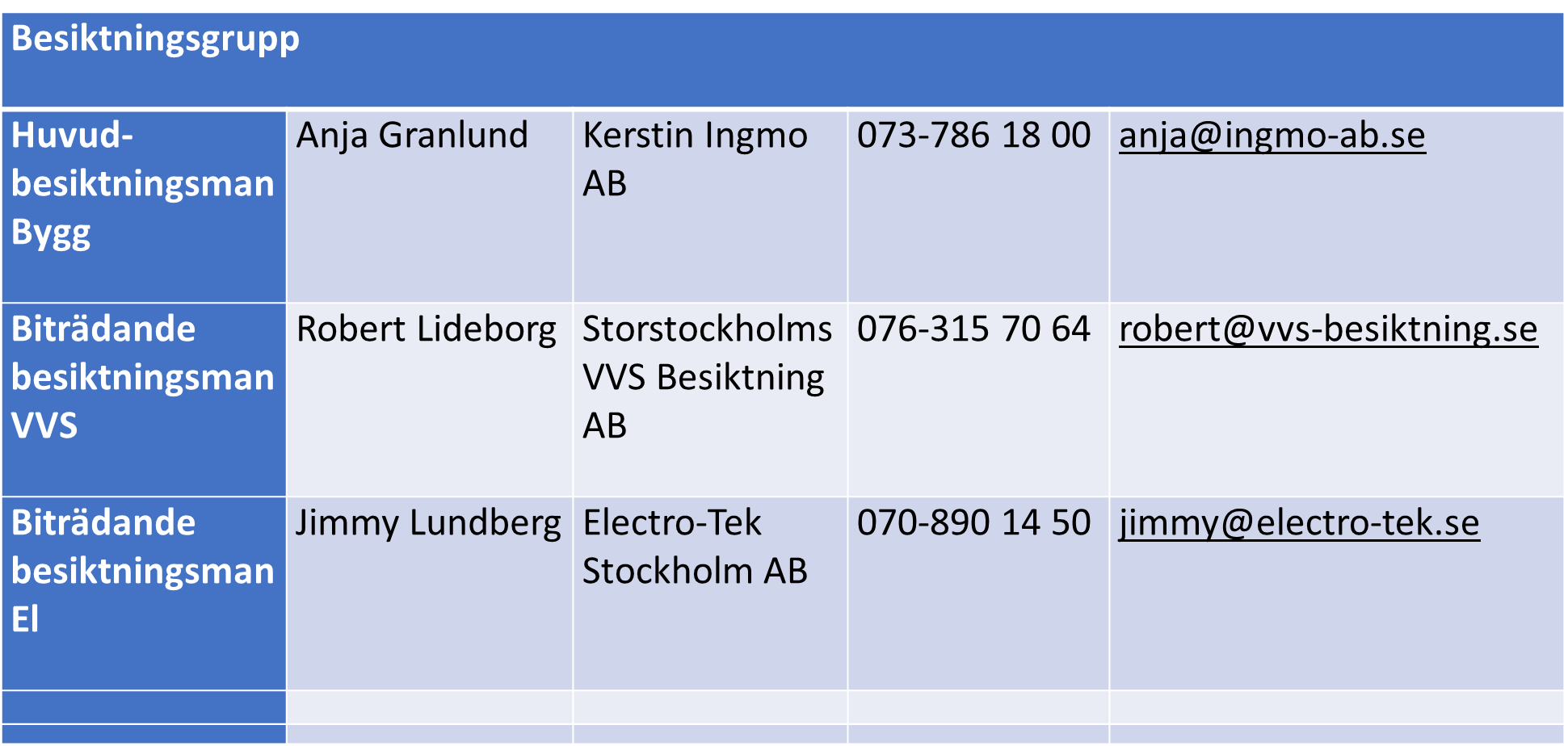 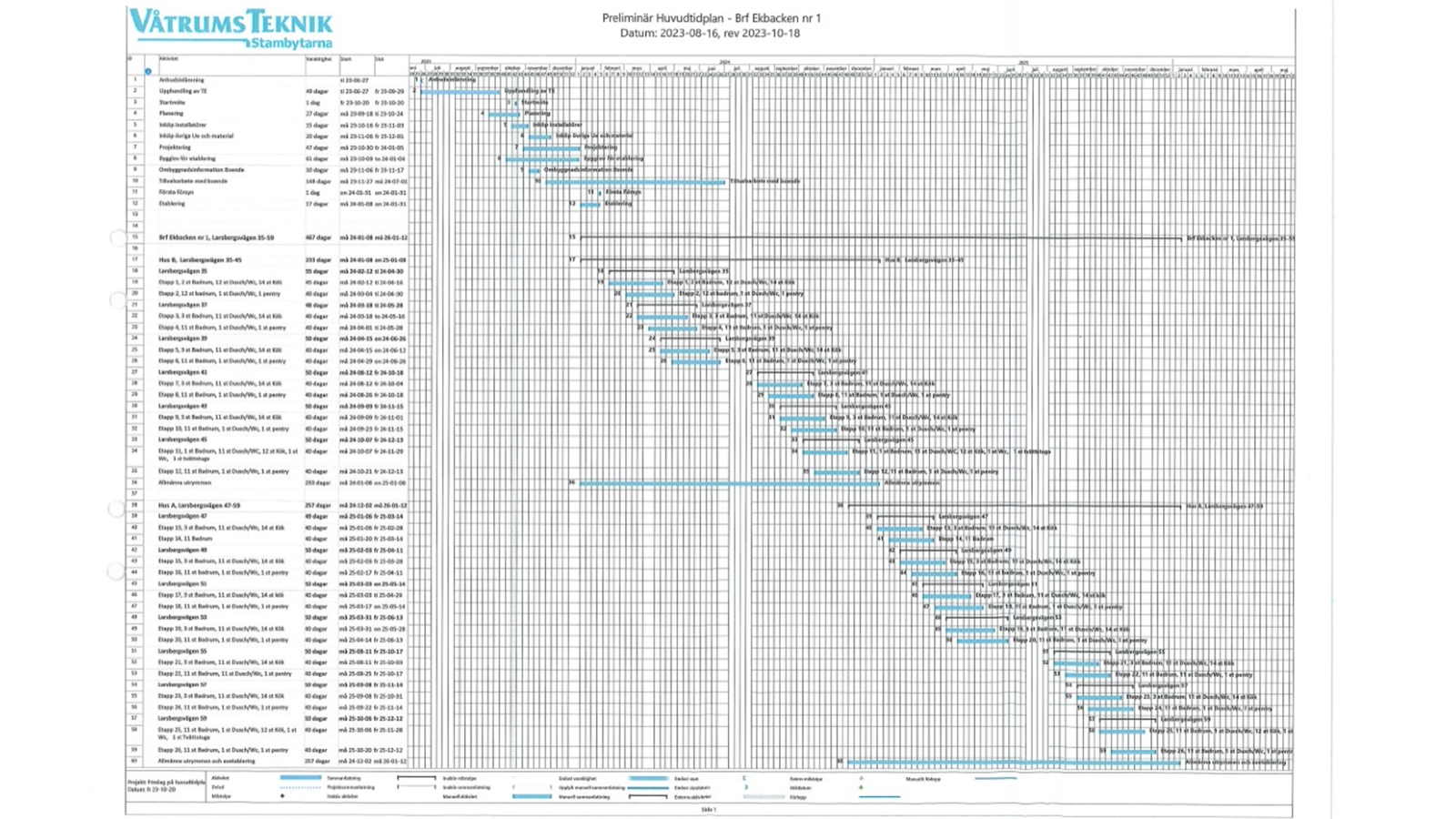 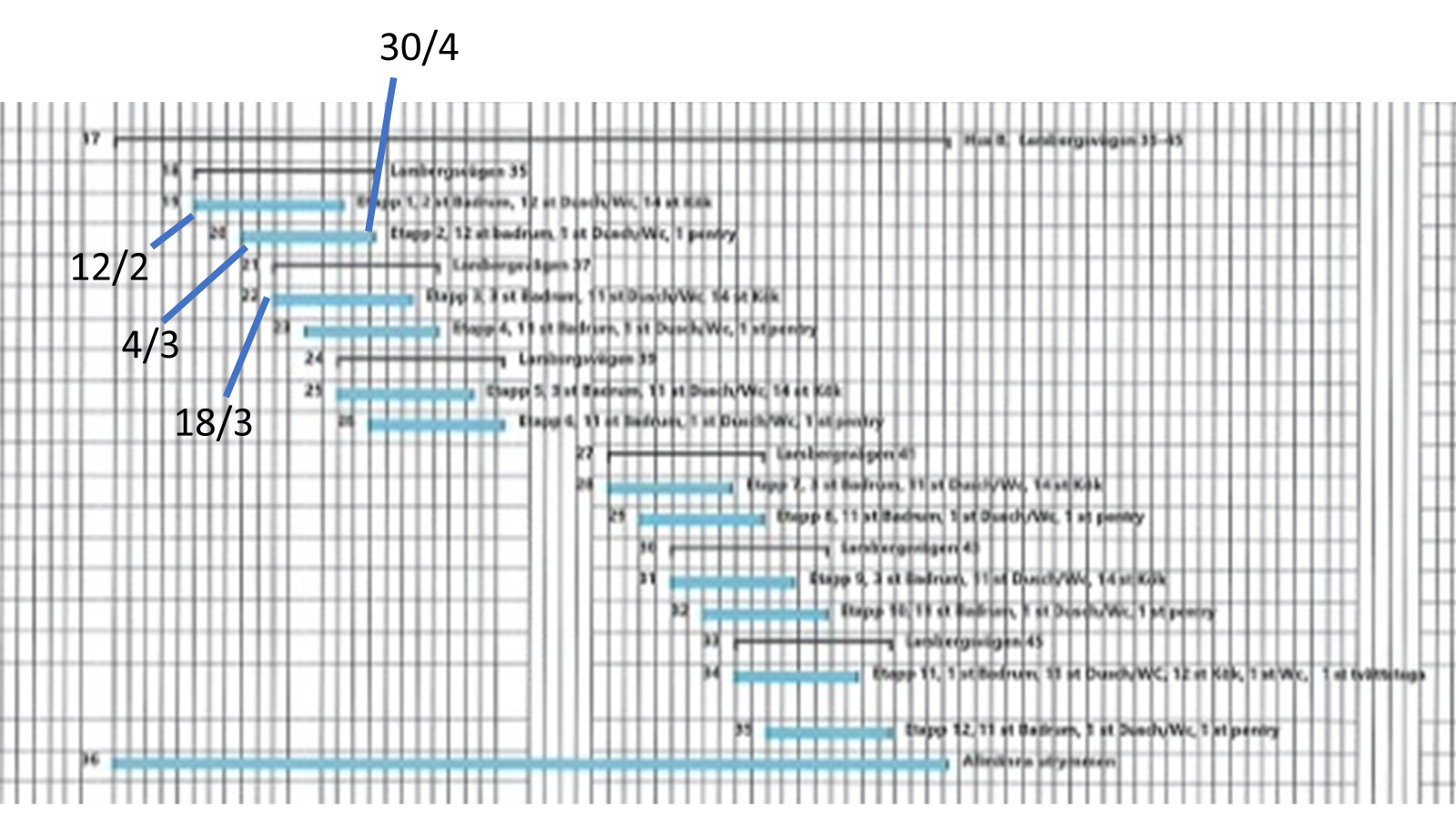